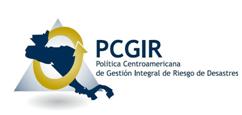 ESTRATEGIA Y PLAN DE TRABAjo 
Presidencia Pro tempore CEPREDENAC 2011
En la XXXV Reunión Ordinaria de Jefes de Estado y de Gobierno de los Países de la Integración Centroamericana fue aprobada la Política Centroamericana de Gestión Integral de Riesgo de Desastres (PCGIR), el año 2011 se presenta como un hito en el cual deberán concretarse una serie de retos institucionales.
En ese sentido la PCGIR ahora se constituye en el marco regulador de las acciones de incidencia; lo cual se puede resumir en sus ejes articuladores:
Inversión para el Desarrollo Sostenible
 Desarrollo y compensación social para reducir vulnerabilidad
 Ambiente y Cambio Climático
 Gestión Territorial, Gobernabilidad y Gobernanza
 Gestión de Desastres  y Recuperación
Con el objetivo primordial de liderar los esfuerzos tendientes a hacer de la reducción integral de riesgos, un instrumento válido y vigente para prevenir la incidencia de desastres en nuestra región, la Presidencia Pro tempore del CEPREDENAC ha decidido establecer un lineamiento estratégico para su trabajo en el 2011, acompañando el trabajo de la Secretaría Ejecutiva del CEPREDENAC.
Lineamientos Estratégicos de la SE-CEPREDENAC para el año 2011
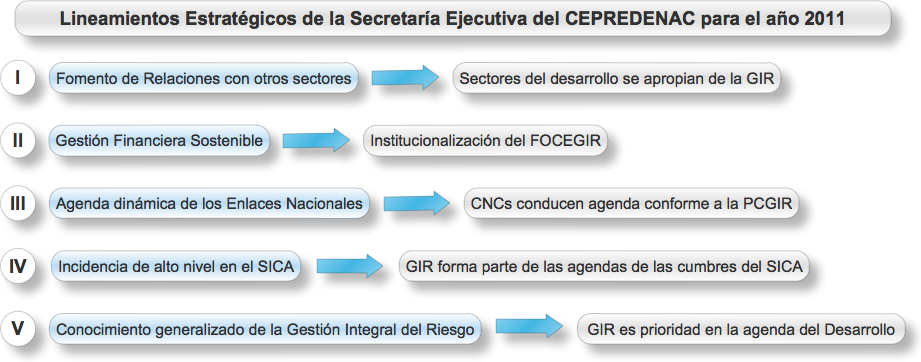 La Presidencia Pro tempore ha decidido enfocar su plan hacia seis temas estratégicos, las cuales serán el enfoque de su ejercicio al frente del Consejo de Representantes del CEPREDENAC, facilitando así los alcances institucionales
Temas Estratégicos  de la SE-CEPREDENAC para el año 2011
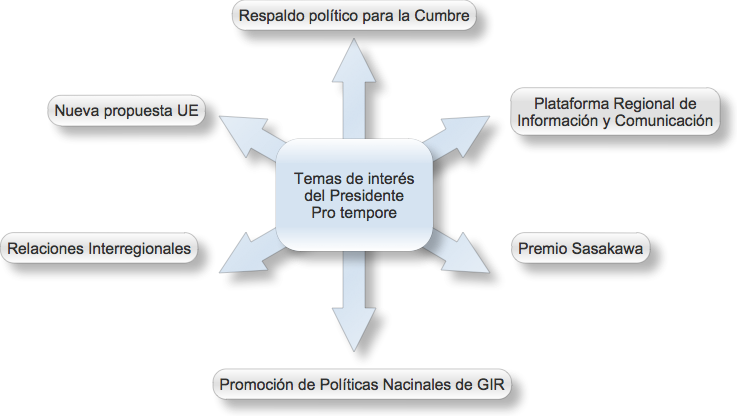 Considerando el apoyo político a la Cumbre Centroamericana sobre Gestión Integral de Riesgo, implica una gran relevancia especial, poniendo a prueba la capacidad institucional del CEPREDENAC y por otro implica alcanzar los productos y logros de la PCGIR.
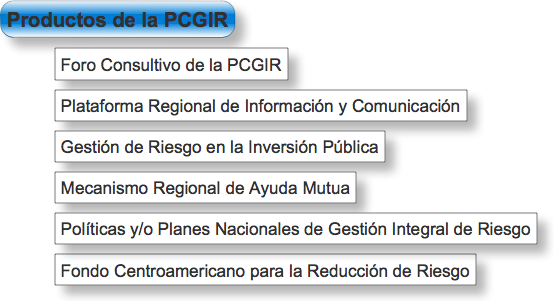 La Presidencia Pro tempore se propone dirigir su propia gestión al frente del consejo de Representantes del CEPREDENAC, enfocados de manera simultánea en cinco directrices .
Directrices Presidencia Pro Tempore
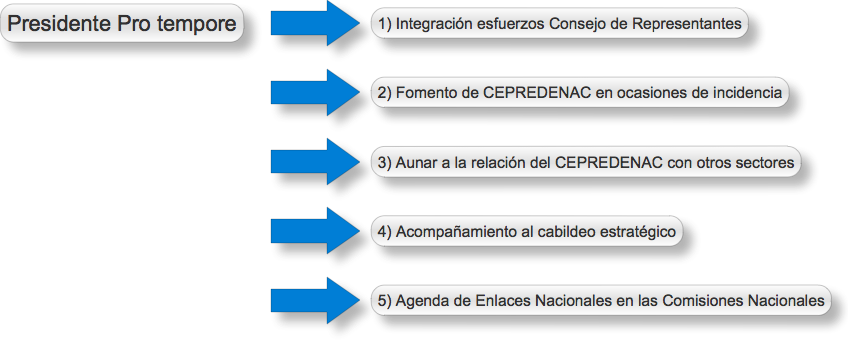 Plan General de Trabajo
Proceso hacia la Cumbre Centroamericana sobre GIR
 Fondo Centroamericano de Fomento de la GIR
 Foro Consultivo Regional de la GIR
 Mecanismo Regional de Ayuda ante desastres
 Gestión de Riesgo en la Inversión Pública
Plataforma Regional de Información y Comunicación
Políticas y/o Planes de GIR